Practical training 
in Histology

Physiotherapy  (bc.)
Organization issues
Beginning  - strictly
Change your shoes - you cannot enter the hall with outdoor shoes (slippers) 
Locker room – shoes, jackets, coats, bags etc. (use padlock)  
Cell phone – switched off or in silent mode
Microscopic hall = laboratory
	– eating, drinking, smoking not allowed
	– students have to follow the instructions
	– academic misconducts or inappropriate behavior result in excluding 
	from the lesson or course

Follow safety rules                                   
You have dedicated working place 
You are responsible for microscope, slide set, EM atlas
Practical lesson
Introduction,  presentation (demonstrated topic)
Your individual work = study of the slides, schematic but precise drawing of tissue structure, careful description. The result of your work is PROTOCOL in each practice.
Students come prepared for practices  - programmes on pin-boards or dpt. webpage  

Attendance
100% attendance
Substitution only in exceptional cases, after permissions from both the teacher of your group and the lesson where you plan to substitute 
Make a protocol during substitution, let it check and sign by the chief teacher
Registration of substitution:



Datum       Jméno   	       Ročník       Skupina     Č. praktika                 Č. místa           Vyučující - podpis     
Date          Name     	        Year           Group       Nr. of practice         Nr. of place      Teacher- signature
Each absence must be excused  via study department and in IS (medical report from doctor,
Official invitation, etc. Is necessary).
Protocols
you have to make paper protocols (no tablets, laptops)
A4 size, blank, without lines, according to the template 
pencil handdrawings (no pen)
complete set of your protocols is required for getting the credits
the quality of the protocol is approved by your teacher’s signature at the end of practical lesson
Low-quality protocols cannot be approved and you have to substitute the respective practical lesson
Testing your knowledge
Credit test in the last practice of semester (20 questions – max. 20 points,                       result 12 – 20 points  = P (passed), 0 – 11 N (not passed), one resit is possible.
Exam in exam period: 2 questions from histology topics of lectures and practices (marks A – F).
3 terms: 1 regular and 2 resits.
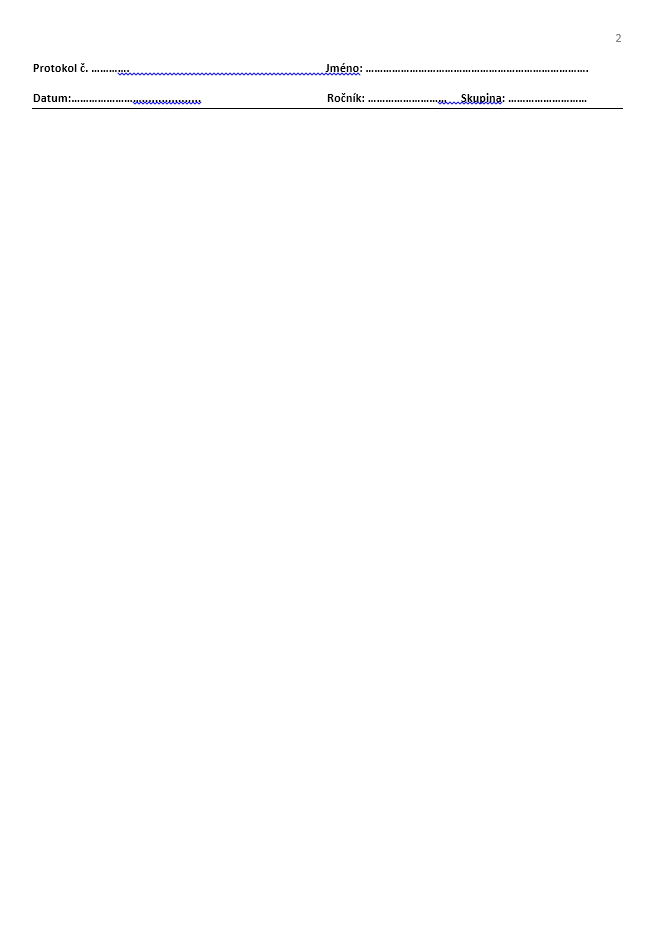 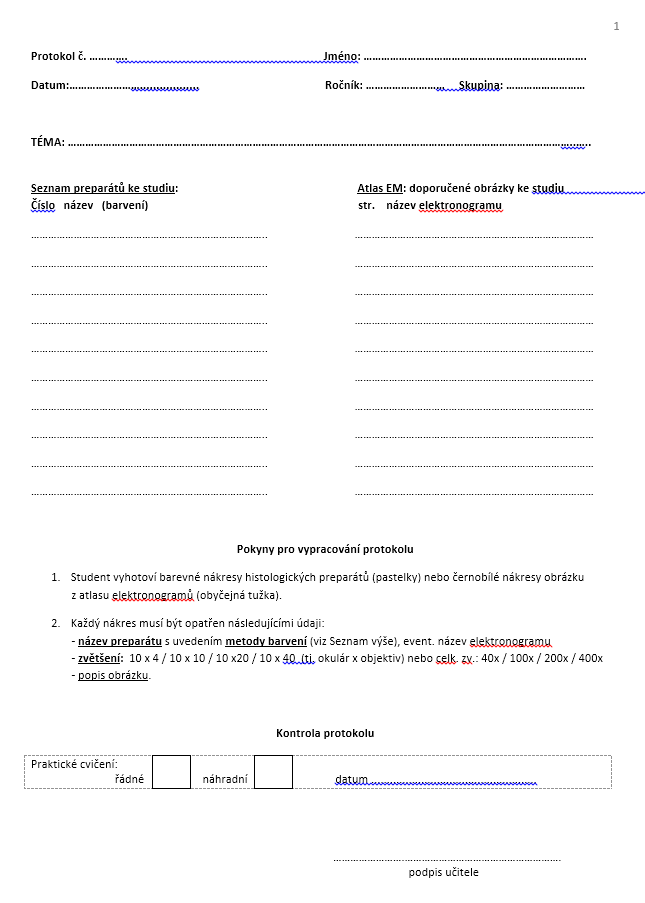 The english form of protocol:
on www of department
Credits
   - 100% attendance
	- complete set of signed protocols from all lessons
	- Passed credit test (written in practice before the last)

End of practice: 
	- The practice is closed by teacher
http://www.med.muni.cz/histology
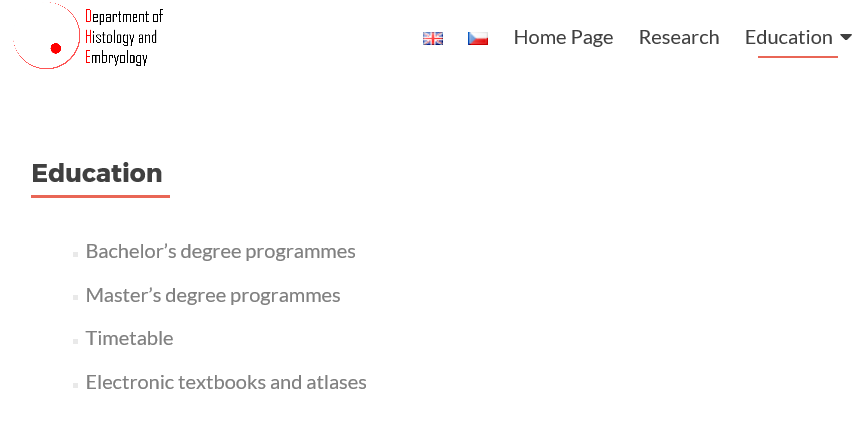 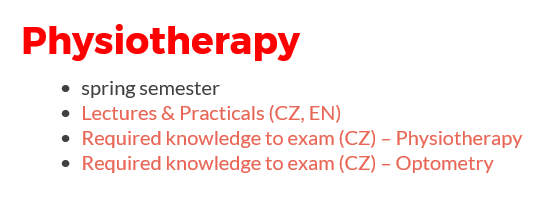 
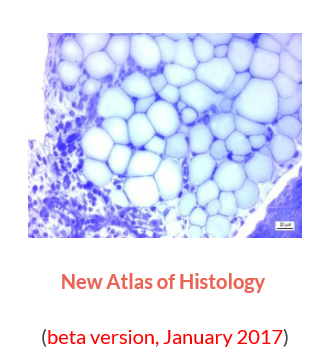 

protocol
Recommended literature
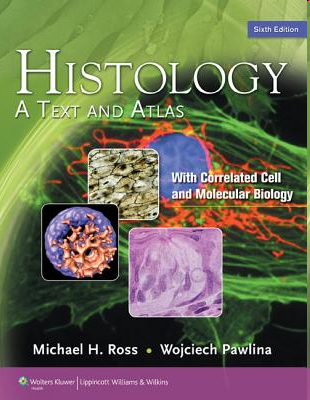 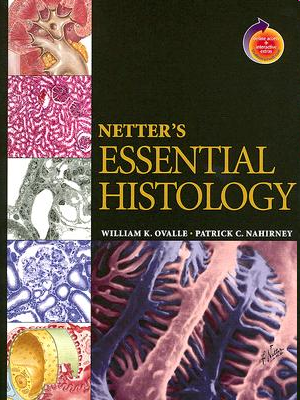 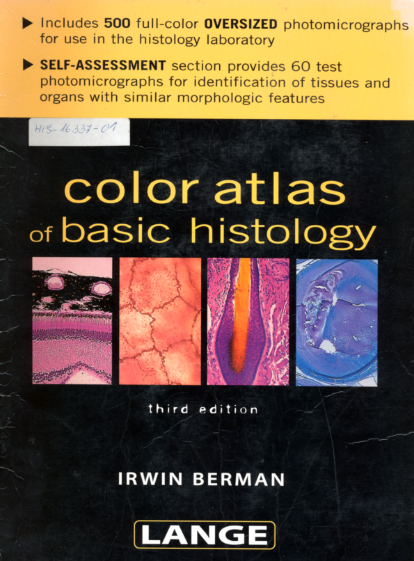 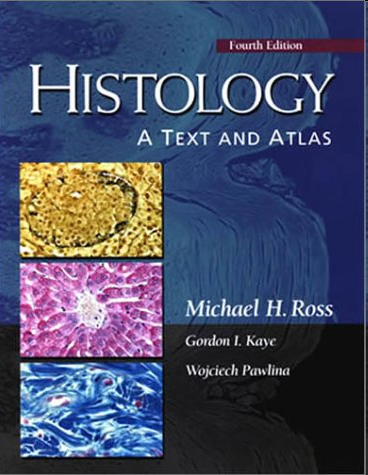 + Lectures
Protocols
HISTOLOGY
structure and ultrastructure of normal cells and tissues, 
cytology and general histology
special histology = microscopic anatomy of individual organs


relevance: oncology, surgery, hematology, pathology, forensic,…
Histology
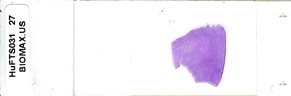 Resolution of naked eye – 0,1 mm
Resolution of light microscopy – 10 nm
Resolution of electron microscopy – 0,1 nm
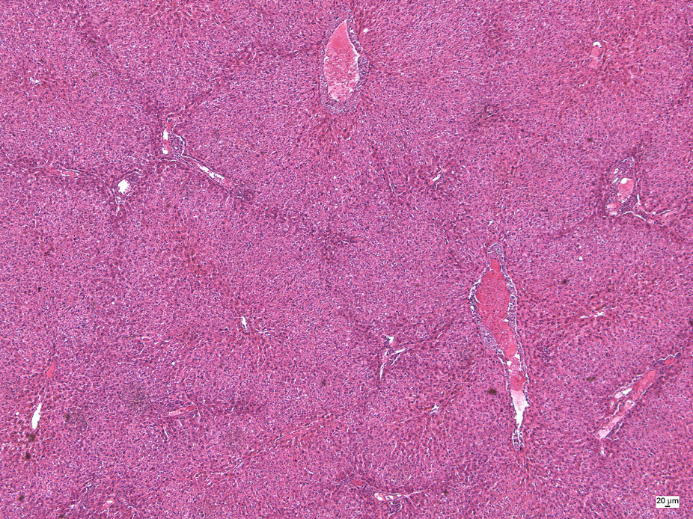 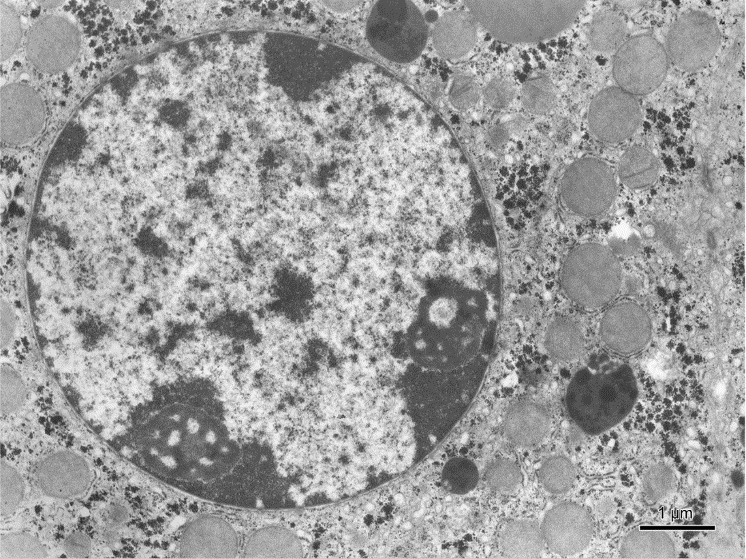 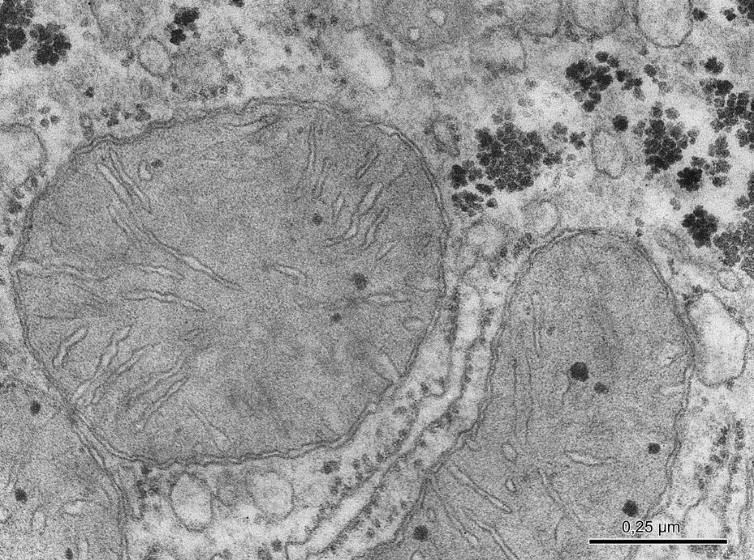 Tissue processing for the light microscopy (LM)(making of permanent preparations – slides)
SAMPLING (obtaining of material – cells, tissue pieces)
FIXATION of samples (tissue blocks)
RINSING (washing) of samples
EMBEDDING of samples - embedded blocks
CUTTING of blocks - sections
AFFIXING of sections
STAINING of sections
MOUNTING of sections
SAMPLING
A small piece of organ (tissue) is sampled and quickly put into the fixative medium.

Biopsy during surgical dissection of organs in living organism                                       
             = excision
             = puncture (liver or kidney parenchyma, bone marrow)
             = curettage (uterine endometrium, adenoid vegetation)
Necropsy from dead individual (sections); in experiments laboratory animals are used and tissue have to be sampled as soon as possible after the break of blood  circulation

The specimens shouldn't be more than 5 – 10 mm3 thick and fixation should follow immediately.
FIXATION
Definition: denaturation and stabilization of cell proteins with minimum artifacts)

The reason of fixation: freshly removed tissues are chemically unstable –  dry, shrink, undergo hypoxia, autolysis and bacteriological changes

To stop or prevent these changes and preserve the structure tissue samples have to be fixed. During the fixation, all tissue proteins are converted into inactive denaturized (stable) form.

3 main requirements on fixatives: 
     - good preservation of structure
     - quick penetration into tissue block
     - no negative effects on tissue staining
Fixatives: solutions of different chemicals
	- organic fixatives – ALDEHYDES  – formaldehyde (most frequently used for LM) 
	                                                – glutaraldehyde (used for EM)
	                           – ALCOHOLS – 96 – 100 % (absolute) ethylalcohol      
	                           – ORGANIC ACIDS – glacial acetic acid, picric acid,  
	                                                         trichloracetic acid
	- inorganic fixatives – INORGANIC ACIDS – chromic acid, osmium tetraoxide (OsO4)
	                            – SALTS OF HEAVY METALS – mercuric chloride HgCl2
	- compound fixatives – mixtures (two or more chemical components to offset 
	                                 undesirable effects fo indiviual (simple) fixatives.  
	                                 FLEMMING´s fluid – with OsO4
	                                 ZENKER´s and HELLY´s fluid, SUSA fluid – with HgCl2
	                                 BOUIN´s fluid – with picric acid                                       
	                                 CARNOY´s fluid – with alcohol

	Performance: fixatives are carried out at room temperature, the duration varies 
	between 12 – 24 hours, specimen must be covered by 20 – 50 times fixative volume: 
	            Ratio of tissue block volume to fixative volume  1 cm3 : 20 – 50 cm3
RINSING and EMBEDDING
All samples should be washed to remove the excess of fixative; the choice  of rinsing medium is determined by type of fixative: running tap-water or 70-80% ethanol 

Relevance of embedding: tissues and organs are brittle and unequal in density, they must be hardened before cutting
Embedding media
water soluble – gelatine, celodal, water soluble waxes
anhydrous – paraffin, celoidin
EMBEDDING into PARAFFIN

dehydration – to remove water from fixed samples by ascending series of ethanol is used (50%, 70%, 90%, 96%. each step - 2 – 6 hours
clearing – the ethanol must be replaced with organic solvatant that dissolves paraffin – benzene or xylene
infiltration – melted paraffin wax (56°C) is used; 3 x 6 hours. 

casting (blocking out) – moulds (plastic, paper or metal chambers) are used for embedding. 

The moulds are filled with melted paraffin, tissue samples are then placed inside and immediately immersed in cold water to cool paraffin quickly down. 
These paraffin blocks are ready for trimming
Leica TP 1020
Automated device for tissue dehydration
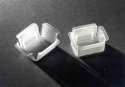 Paper chambers
- metal
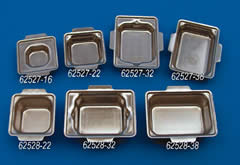 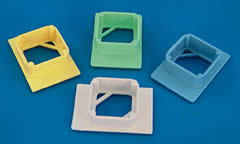 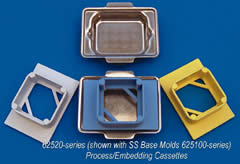 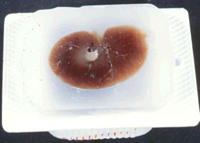 CUTTING
Microtome – a machine with automatic regulation of section thickness: 5 – 10 μm is optimum.
sliding microtome – block is fixed in holder, knife or razor moves horizontally
rotary microtome – knife is fixed,
block holder moves vertically
Sliding microtome
Rotary microtome
Freezing microtome (cryostat) 
= rotary microtome housed in freezing box 
(– 60º C)

Cutting of frozen tissue without the embedding
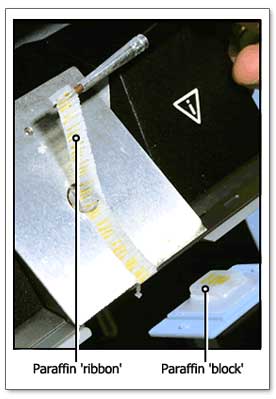 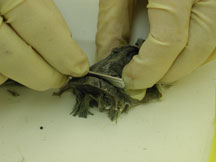 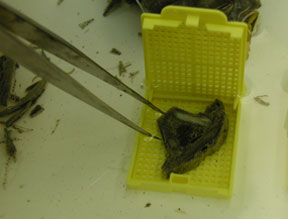 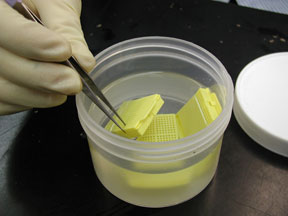 3
sampling
1
2
fixation
fixation
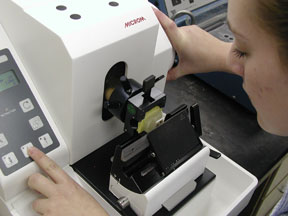 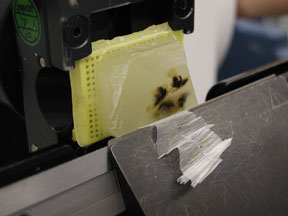 5
4
cutting
cutting
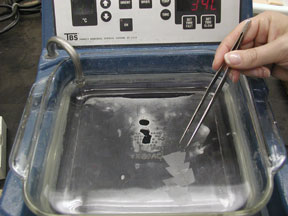 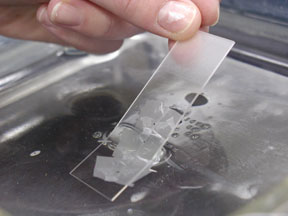 6
7
section 	affixing
section 	affixing
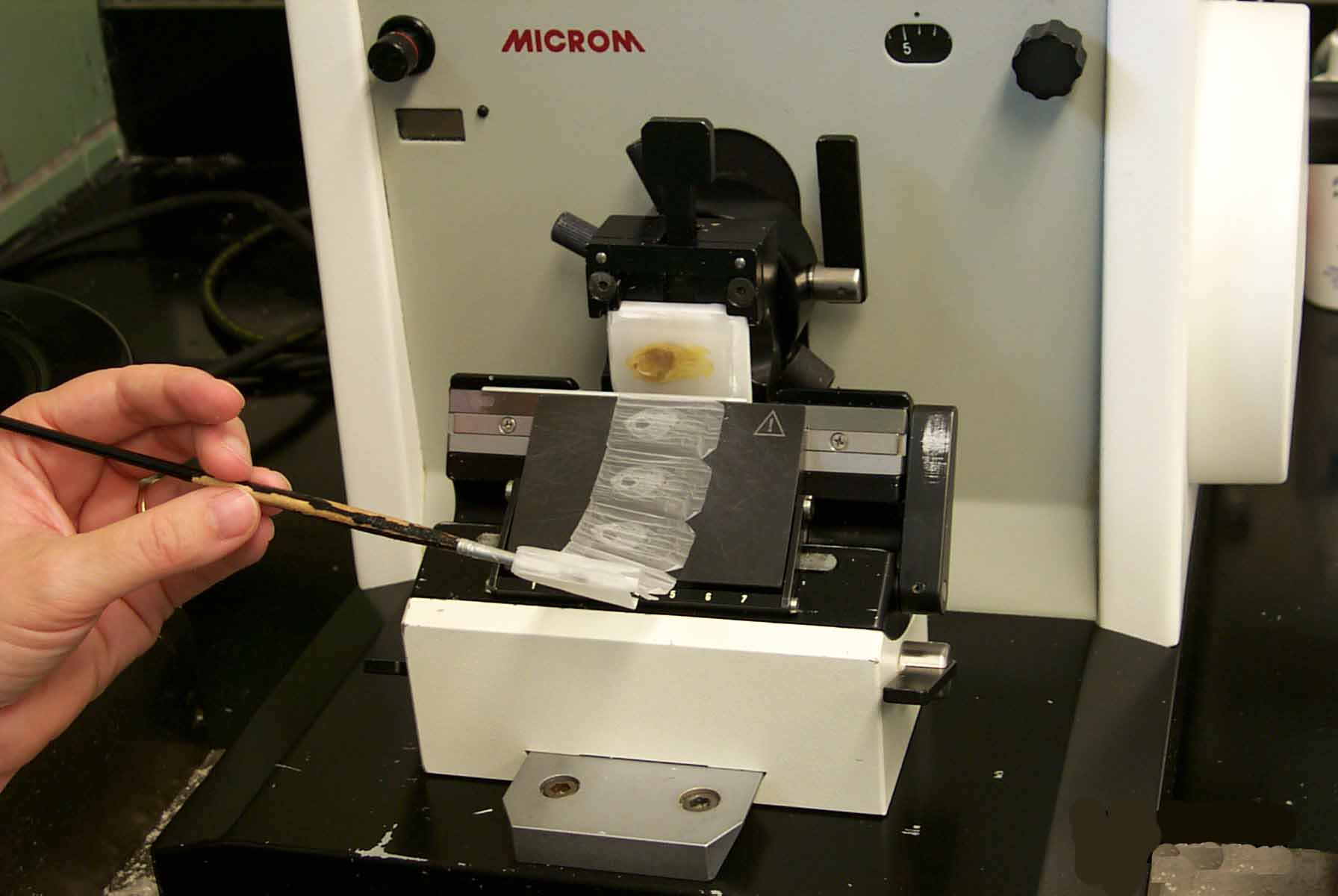 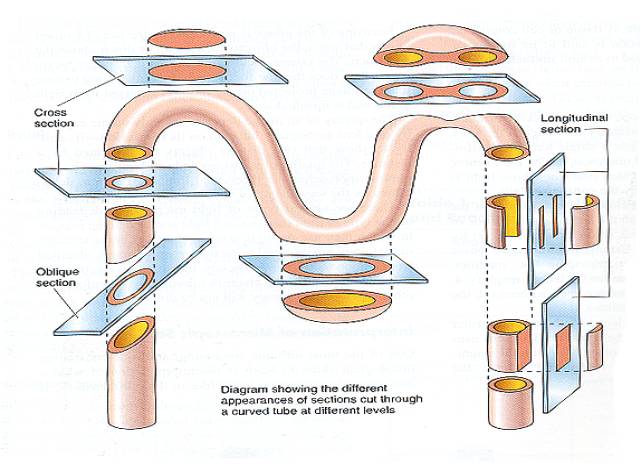 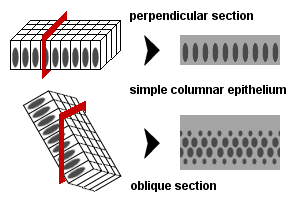 AFFIXING
Mixture of glycerin and egg albumin or gelatin 

Section are transferred from microtome razor or knife on the level of warm water (45º C), where they are stretched; then they are put on slides coated with adhesive mixture; excess of water is drained and slides are put in incubator (thermostat, 37º C) over night to affixing of sections.
Stretching of sections on warm water
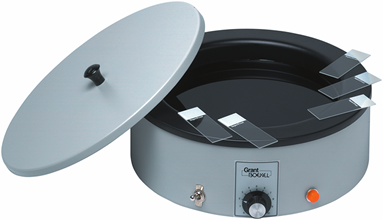 Stretching on a warm plate
STAINING
Different cell or tissue structures are not apparent without staining. 
Cellular structures exhibit different affinity to staining dyes 
alkaline dyes (basic or nuclear) – react with anionic groups of cell and tissue components
basophilia – basophilic structures in the cell

acid dyes (cytoplasmic) – react with cationic groups
    acidophilia – acidophilic structures in the cell
	neutrophilia – no reaction
HE – the most frequent used method
Staining methods:routine – HE, AZAN
(demonstrate all components of tissue)





special 
visualizes only special structures





                                      
                                            impregnation 
                                            by silver salt for detection 
                                            of nerve or reticular fibers
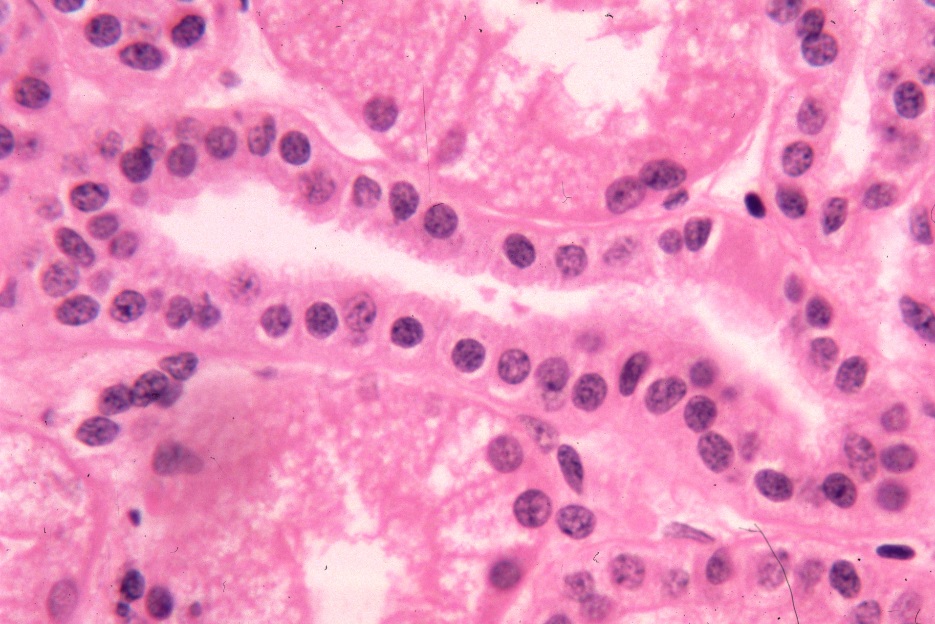 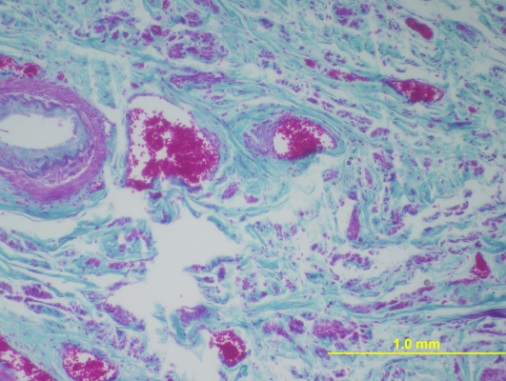 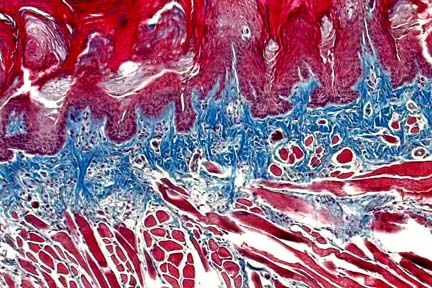 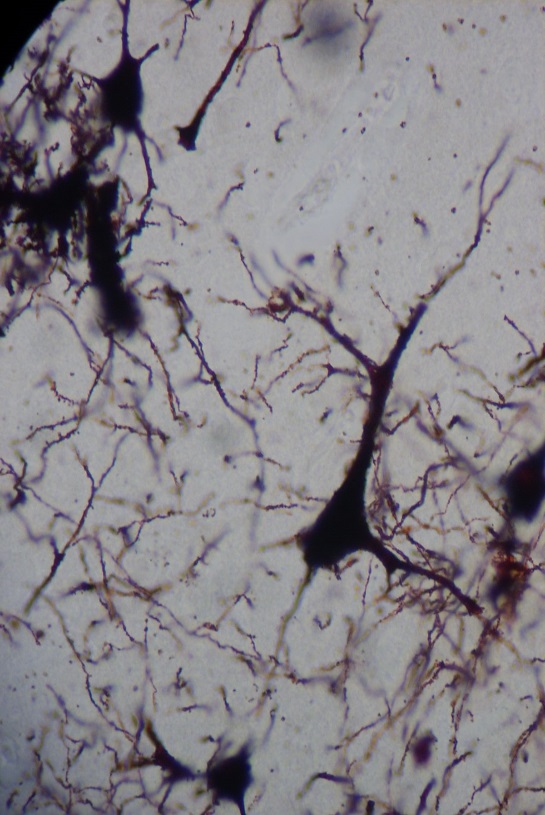 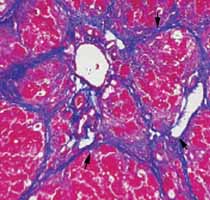 Lipid droplets 
detected by oil red
ROUTINE STAINING with HEMATOXYLINE – EOSIN (HE)
Hematoxyline – basic (nuclear) dye
Eosin – acid (cytoplasmic dye

Staining procedure:
paraffin must be removed (dissolved) by xylene
sections are rehydrated in descending series of ethanol (100% 96% 80%)
staining with hematoxyline
differentiation in acid ethanol and water (excess of dye is removed)
staining with eosin
rinsing in water (excess of dye is removed)
dehydration in graded ethanol series (80% 96% 100%)
clearing in xylene
HEMATOXYLINE – EOSIN (HE)
Deparaffination        Rehydration        Washing    Staining    Differentiation
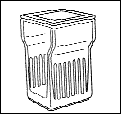 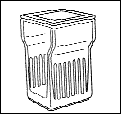 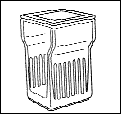 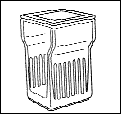 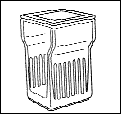 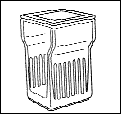 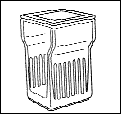 Xylen I              Xylen II                  100%                  96%                       H2O             hematoxyline          acidic
                                                                      ethanol            ethanol                                                                           ethanol
Clearing            Dehydration          Washing    Staining    Washing
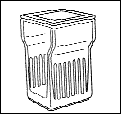 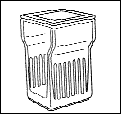 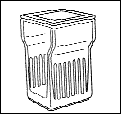 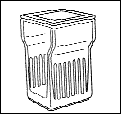 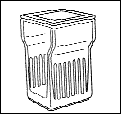 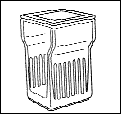 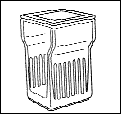 Xylen IV            xylen III               100%                      96%                     H2O                   eosin                      H2O        
                                                  ethanol            ethanol
Staining results:
HE = Hematoxyline – Eosin 
   nuclei – bright clear blue or dark violet
   cytoplasm and collagen fibers – pink
   muscle tissue – red

 
HES = Hematoxyline – Eosin – Safron
   connective tissue – yellow

 
AZAN = AZocarmin – ANiline blue – orange G
   nuclei – red
   erythrocytes – orange
   muscle – red
   collagen fibers – blue
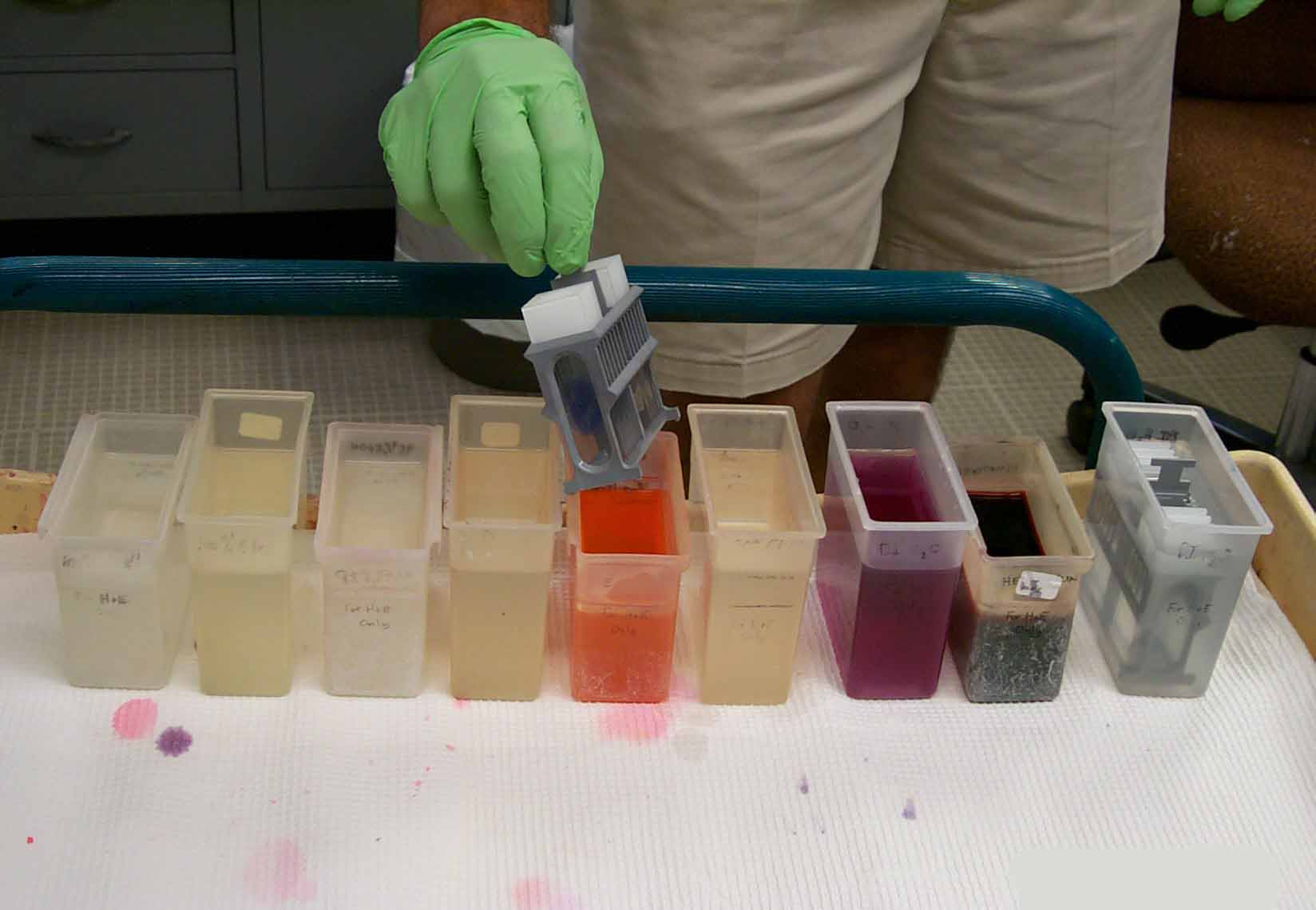 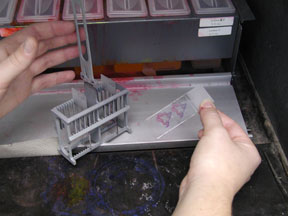 Staining tools:
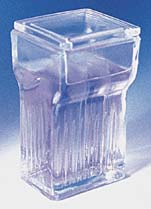 cuvette
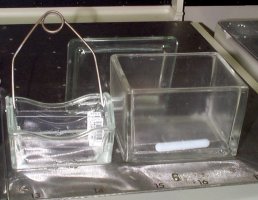 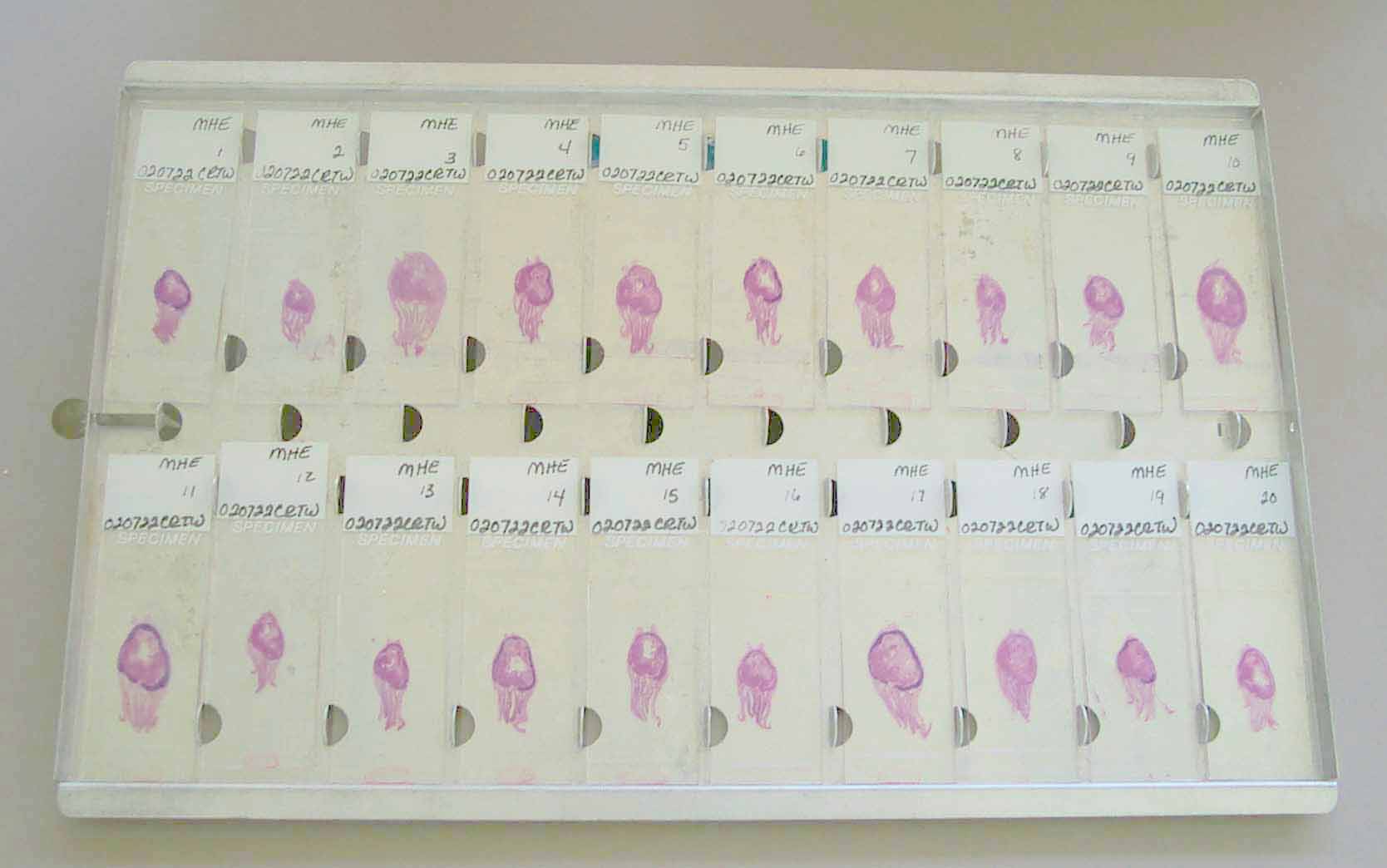 flask
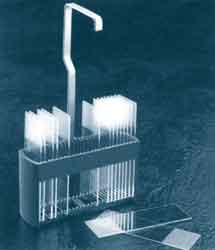 slides holder
(basket)
Automatic slide stainer
staining set of boxes with media
MOUNTING
Finally, preparates are closed with coverslip (coverglass) to  form a permanent preparate. Small amount of mounting medium must be placed between stained section and the coverslip.














Mounting media: soluble in xylene – canada balsam                                      soluble in water – glycerin-gelatine, arabic gum
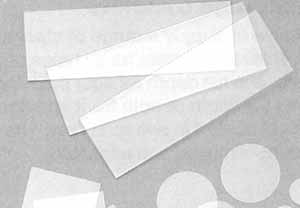 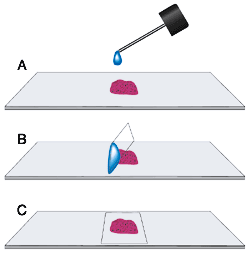 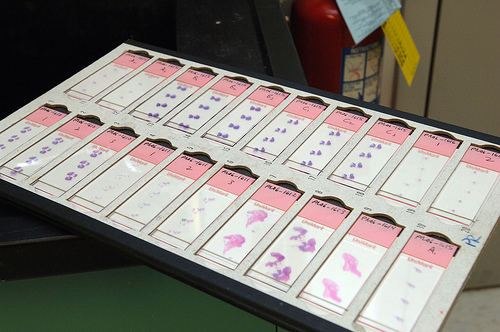 Permanent histological slides for study in the light microscope
Hematoxyline and eosin (HE)
Hematoxyline and eosin (HE)
cell cytoplasm
cell nuclei
collagenous 
connective tissue
Hematoxyline and eosin (HE)
basophilic cytoplasm
of glandular cells
(contains ribosomes 
with RNA)
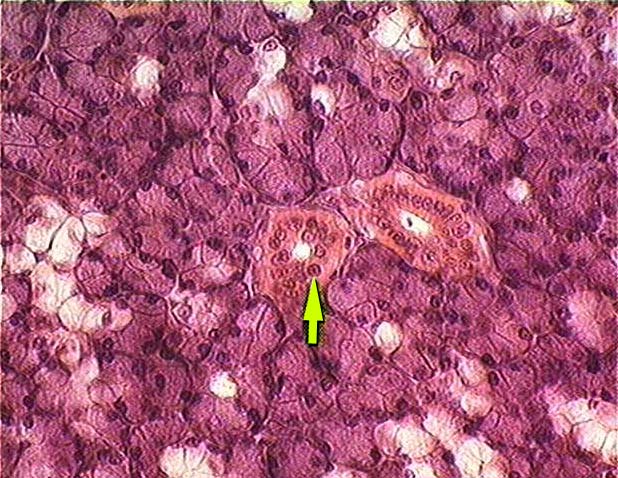 acidophilic cytoplasm
of epithelial cells
Hematoxyline, eosin and saffron (HES)
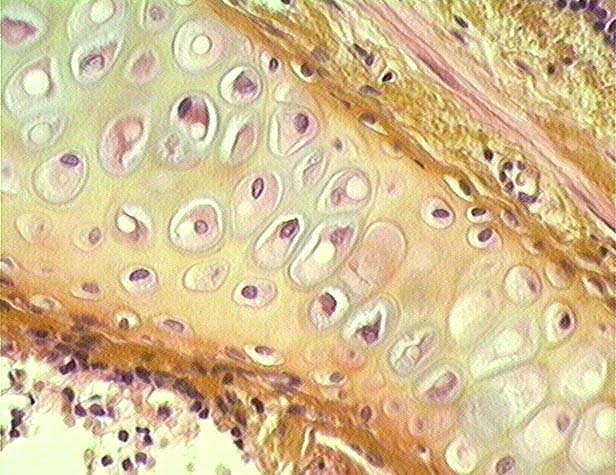 Collagenous fibers
of connective tissue
are yellow after staining
with saffron
cartillage
Azocarmine and aniline blue (AZAN)
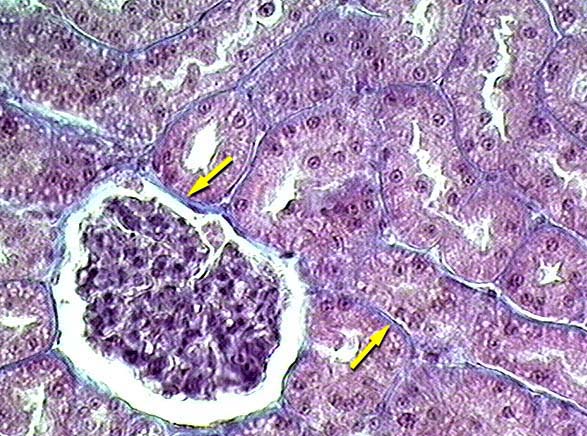 Kidney – collagen connective tissue
Impregnation of tissue with silver
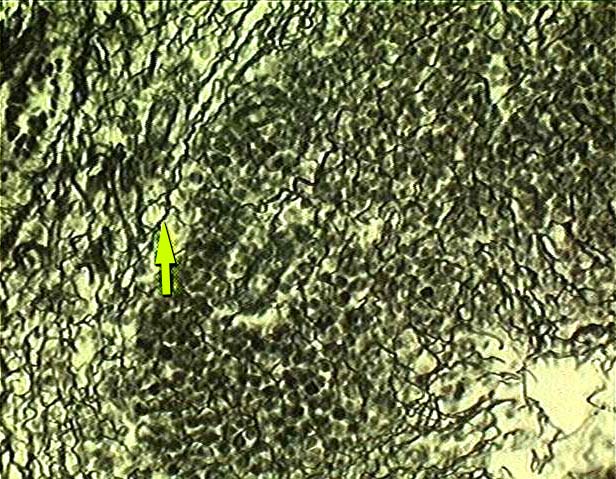 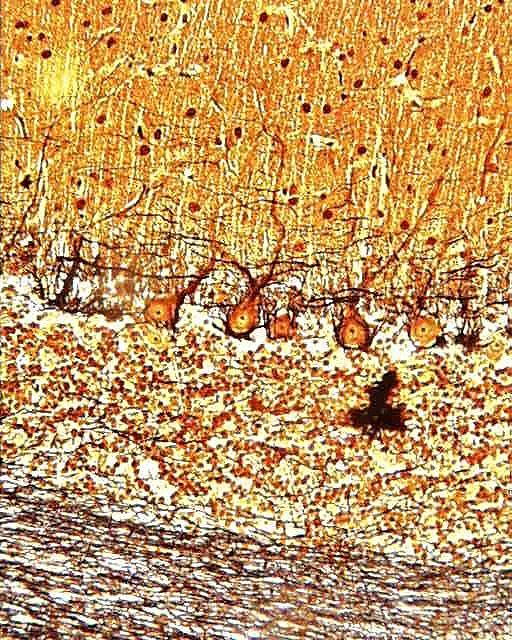 Cerebellum – nerve fibers
Lien - reticular fibers
Visit us at:

http://www.med.muni.cz/histology
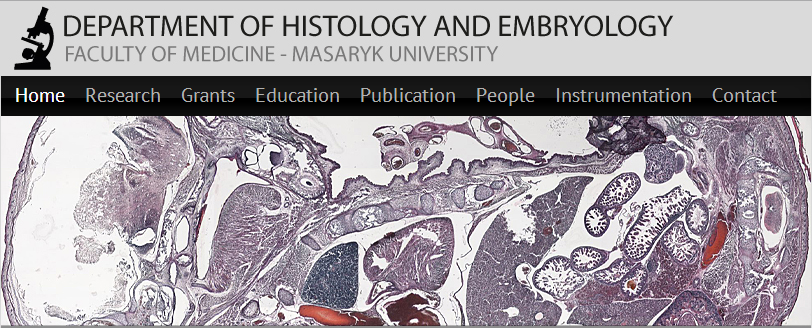